Församlingen i M-stad
Styrelse
Ordförande
Sekreterare
Kassör
Revisor
Församlingen i M-stad
Styrelse
Ordförande
Sekreterare
Kassör
Revisor
Barn- och ungdomsverksamhet”Livet”

Barn/ungdoms- råd
Ordförande
Sekreterare
Kassör
Revisor

Årsmöte
Medlemsförteckning
Verksamhetsberättelse

Redovisar till Pingst Ung
Royal Rangers Kår i M-stad

Ledningsgrupp
Kårguide (Ordförande)
Sekreterare
Kassör
Revisor

Årsmöte
Medlemsförteckning
Verksamhetsberättelse

Redovisar till SRR
Församlingen i M-stad
Styrelse
Ordförande
Sekreterare
Kassör
Revisor
Kan vara samma! Men ska vara valda på respektive årsmöte!
Barn- och ungdomsverksamhet”Livet”

Barn/ungdoms- råd
Ordförande
Sekreterare
Kassör
Revisor

Årsmöte
Medlemsförteckning
Verksamhetsberättelse

Redovisar till Pingst Ung
Royal Rangers Kår i M-stad

Ledningsgrupp
Kårguide (Ordförande)
Sekreterare
Kassör
Revisor

Årsmöte
Medlemsförteckning
Verksamhetsberättelse

Redovisar till SRR
Församlingen i M-stad
Styrelse
Ordförande
Sekreterare
Kassör
Revisor
Royal Rangers Kår i M-stad
Barn- och ungdomsverksamhet”Livet”
Lenaär med i både söndagsskolan och i kören – redovisas bara en gång som medlem i ”Livet”
Idaär bara med i Royal Rangers – redovisas bara som medlem i RR
Mitkoär bara med i söndagsskolan – redovisas bara som medlem i  ”Livet”
Kalleär med i både söndagsskolan och i Royal Rangers – redovisas som medlem på båda ”föreningarna”
Församlingen i M-stad
Styrelse
Ordförande
Sekreterare
Kassör
Revisor
Royal Rangers Kår i M-stad
Barn- och ungdomsverksamhet”Livet”
Verksamhetsrapport
Protokoll (årsmöte)
Medlemslistor
Verksamhetsrapport
Protokoll (årsmöte)
Medlemslistor
Pingst Ung redovisar till US
SRR redovisar till Pingst Ung
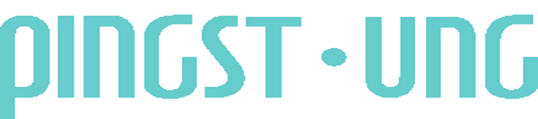 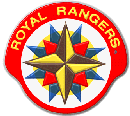 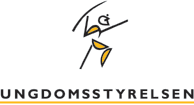 Församlingen i M-stad
Styrelse
Ordförande
Sekreterare
Kassör
Revisor
Royal Rangers Kår i M-stad
Barn- och ungdomsverksamhet”Livet”
Stämman bestämmer
Pingst Ung redovisar till US
SRR redovisar till Pingst Ung
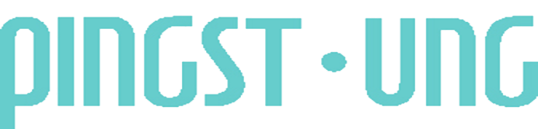 1000 kr
+ 30 % av  det avsedda bidraget per medlem(2014=40kr)
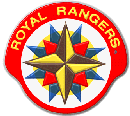 80 % av  den del av bidraget från US som genereras av SRR(2014=64000kr)
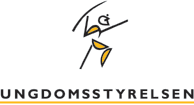 Församlingen i M-stad
Styrelse
Ordförande
Sekreterare
Kassör
Revisor
Framtida idé!
Allt för församlingens bästa!
Royal Rangers Kår i M-stad
Barn- och ungdomsverksamhet”Livet”
”Livet”Redovisar  till Pingst Ung som redovisar till US
RR-MRedovisar till SRR som sedan redovisar till US
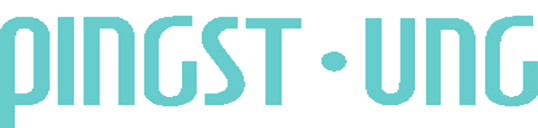 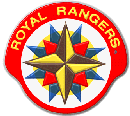 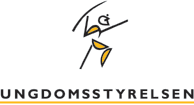